Global Initiative for Children’s Surgery (GICS)
[INSERT PRESENTER NAME, DATE, INSTITUTION]
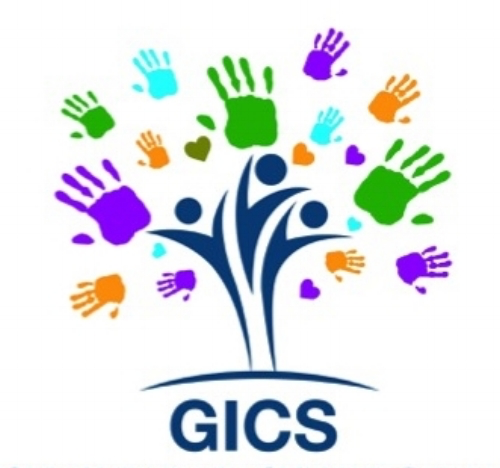 GICS Overview:  Who we are
A consortium of providers, institutions, and organizations from around the world

LMIC and HIC representation from a variety of fields affecting children’s health including, but not limited to:
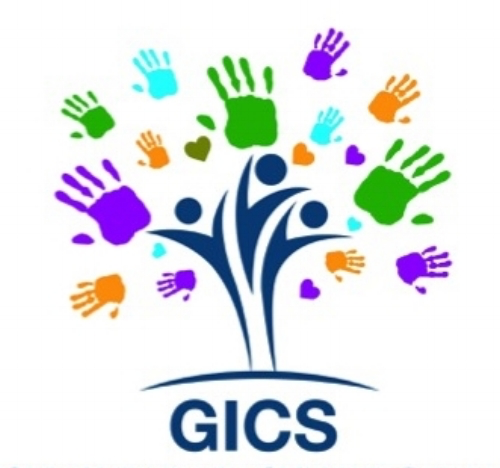 GICS Overview:  Mission
Define and promote optimal resources for children's surgery in resource-poor regions of the world

Accomplish this by engaging leaders in multiple disciplines of care and organizations whose missions affect children's surgical care
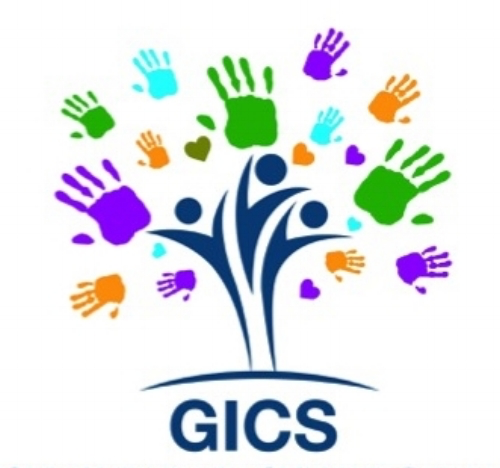 GICS: Background
Burden of conditions amenable to surgical intervention in LMICs is great
5 billion people lack access to safe, affordable, and timely surgical care
Majority of people without access live in LMICs
Approximately 50% are children under 15 years
Lancet commission goal: 5000 major operations per 100,000 population by 2030
Necessary scale up requires increased funding, human resources, and training
Ongoing research and collaboration essential to growth
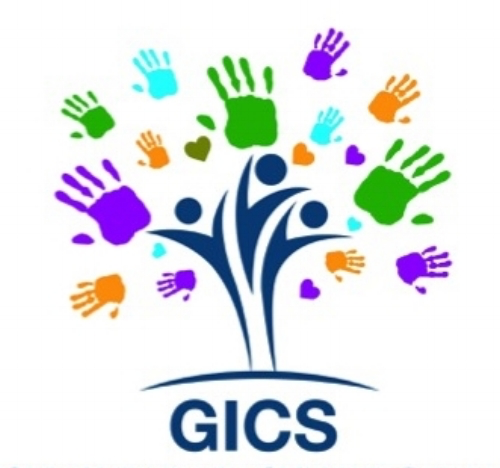 GICS: Our Approach
Analyze the current state of surgical care for children, with input from providers in LMICs
Develop global, regional, national, and local priorities to improve the delivery of surgical care for children in LMICs
Identify and bring together resources to address and implement those priorities
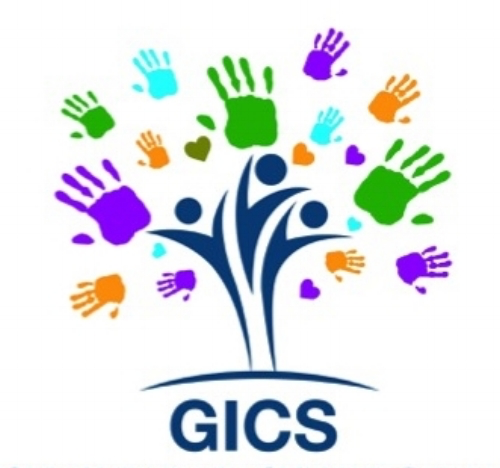 GICS: Our Partners
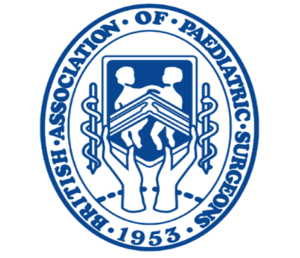 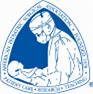 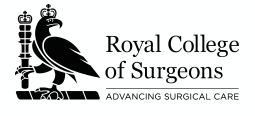 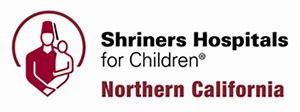 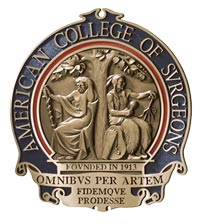 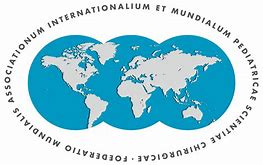 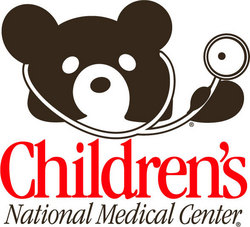 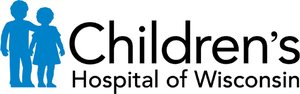 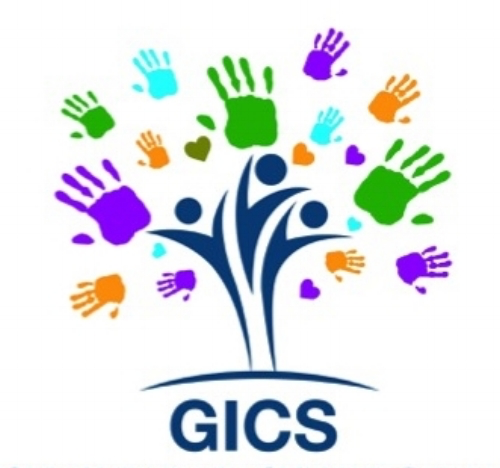 GICS: Organizational Structure
GICS is a non-profit organization with 501(c)(3) status in the United States
Board of Directors: 20 members from both LMICs and HICs
Working Groups represent each of the specialties
Committees:
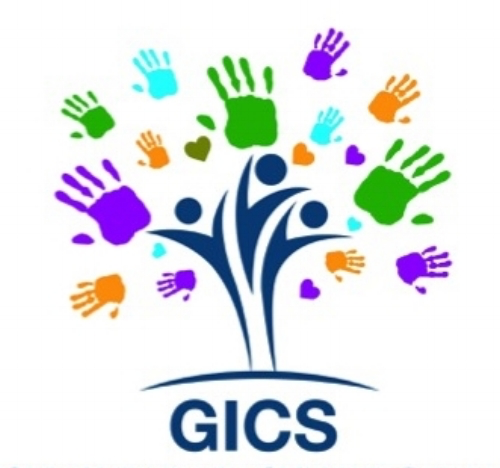 GICS: Presentations, publications, and research(an incomplete but growing list of work being done by our members!)
Smith ER, Concepcion T, Lim S, Sadler S, Poenaru D, Saxton AT, Shrime M, Ameh E, Rice HE; Global Initiative for Children’s Surgery. Disability Weights for Pediatric Surgical Procedures: A Systematic Review and Analysis. World J Surg. 2018 Feb 13. doi: 10.1007/s00268-018-4537-6. [Epub ahead of print] 
Goodman LF, St-Louis E, Yousef Y, Cheung M, Ure B, Ozgediz D, Ameh EA, Bickler S, Poenaru D, Oldham K, Farmer D, Lakhoo K; GICS Collaborators. The Global Initiative for Children's Surgery: Optimal Resources for Improving Care. Eur J Pediatr Surg. 2018 Feb;28(1):51-59. doi: 10.1055/s-0037-1604399. Epub 2017 Aug 14.
Farmer DL. Audacious Goals - 2.0 The Global Initiative for Children's Surgery. J Pediatr Surg. 2017 Oct 12. pii: S0022-3468(17)30629-2. doi: 10.1016/j.jpedsurg.2017.10.007. [Epub ahead of print] 
Lakhoo K, Msuya D. Global health: A lasting partnership in paediatric surgery. Afr J Paediatr Surg. 2015 Apr-Jun;12(2):114-8. doi: 10.4103/0189-6725.160351.
Wright NJ, Zani A, Ade-Ajayi N. Epidemiology, management and outcome of gastroschisis in Sub-Saharan Africa: Results of an international survey. Afr J Paediatr Surg. 2015 Jan-Mar;12(1):1-6. doi: 10.4103/0189-6725.150924.
Cairo SB, Kalisya LM, Bigabwa R, Rothstein DH. Characterizing pediatric surgical capacity in the Eastern Democratic Republic of Congo: results of a pilot study. Pediatr Surg Int. 2017 Nov 20. doi: 10.1007/s00383-017-4215-z. [Epub ahead of print]
Verguet S, Alkire BC, Bickler SW, Lauer JA, Uribe-Leitz T, Molina G, Weiser TG, Yamey G, Shrime MG. Timing and cost of scaling up surgical services in low-income and middle-income countries from 2012 to 2030: a modelling study. Lancet Glob Health. 2015 Apr 27;3 Suppl 2:S28-37. doi: 10.1016/S2214-109X(15)70086-0.
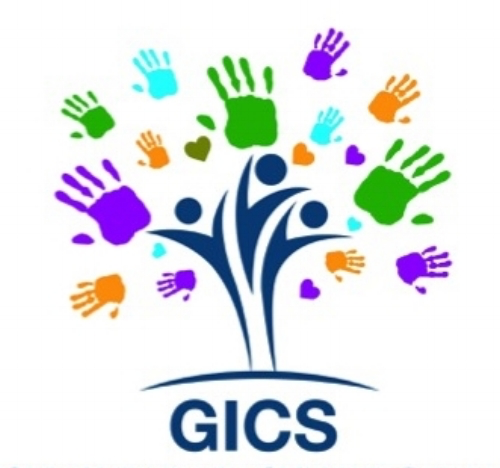 Visit the website for updates on current research and publications!
Global Initiative for Children’s Surgery
Website:  http://www.globalchildrenssurgery.org

Email:  GICSurgery@gmail.com

Facebook:  GICSurgery

Twitter:  @GICSurgery
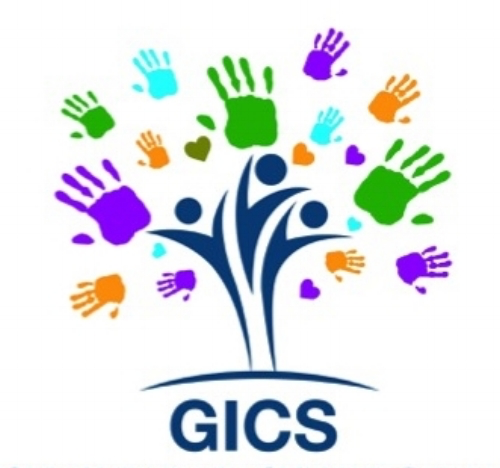